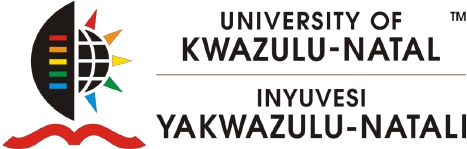 UKZN SRC

Portfolio Committee on Higher Education presentation
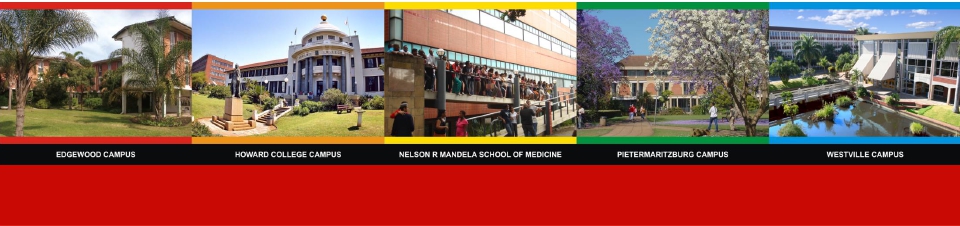 INSPIRING GREATNESS
General overview of challenges facing HEIs
HEI’s are at crossroads. 

Gains of fees Must Fall and declaration of free education seemingly reversed.

The UKZN SRC condemns, in the strongest possible terms, the destruction of property and vandalism that has been witnessed in our institution. UKZN has lost millions and will continue to lose millions of Rands when refurbishing these torched buildings and this cannot be tolerated
General overview of challenges facing HEIs cont.…
Law enforcement agencies are failing dismally to prosecute those that are responsible

We must ask ourselves, who stands to benefit by the continued violence and unrest on campus? 

The UKZN SRC remains committed to contributing innovative and achievable remedies so that the institution remains a University of choice.
Student Demands
Annual Family Income below R350 000
Students that were previously funded by NSFAS must be cleared with no payment.
NSFAS Students with historical debts must be allowed to register and sign ADO form
Students with no funding but fall in the 350k annual family income must be cleared to register
Annual Family Income between R350 000 and R600 000
Must pay 15% of their outstanding debt limited to R5 000 (tuition only)  and R10 000 (tuition and residence).
Student Demands
Annual family income above R600 000
Pay 30% of outstanding debt plus registration fees

International students from SADC region
Pay 15% of outstanding debt limited to R10 000 (tuition only) and R15 000 (tuition and residence)

International students from non-SADC region
Pay 50% of outstanding debt limited to R25 000 (tuition only) and R45 000 (tuition and residence)
Student Demands
Academic exclusion 
 Students must not be excluded in university if:
 a student is readmitted at the beginning of 2019 & has passed 50% of their module in a year.
a student is readmitted at the beginning of the second semester, 2019 & has passed at least 50% of their modules.
All final excluded students left with less than 64 credits to complete their degrees must be readmitted.
Students that are coming back from exclusion must all be readmitted
Student Demands
Additional Accommodation

Over 2000 students need accommodation

These students have been turned away by the institution and have had to look for private accommodation.  

Majority of these students are first entrant students and are NSFAS funded
Engagements with Management
Doors of engagement were open. We acknowledge managements willingness to hear our case


UKZN Management did not meet us halfway in finding a solution. No compromise from their initial position.


Students only told in January that they must pay big sums of money. This added to the pressure 


Council Exco prejudged matters and took a stance without hearing the voice of students
Thank you
Siyabonga
INSPIRING GREATNESS